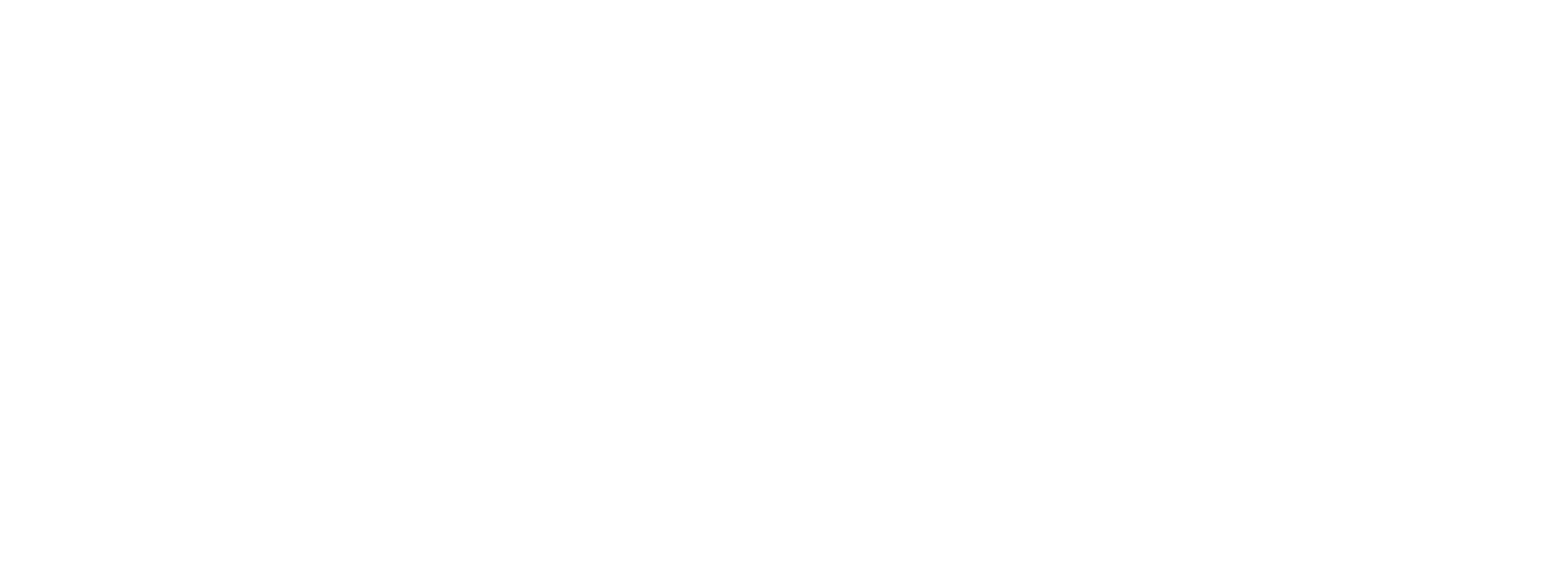 Encuesta nacional de votantes ciegos y con visión reducida 2020 de la Federación Nacional de Ciegos
Lou Ann Blake
DirectorA de Programas de Investigación
lblake@nfb.org 
Jeff Kaloc
Especialista en Asuntos Gubernamentales
jkaloc@nfb.org
2
Contexto
Primera encuesta tras las elecciones generales de 2008
También realizamos encuestas después de las elecciones generales de 2012, 2014, 2016, 2018 y 2020.
3
Encuesta de votantes ciegos 2020
Dos encuestas separadas para la elecciones generales de 2020 
Votantes en persona
Votantes ausentes/por correo
Un total de 524 votantes ciegos y con visión reducida completaron la encuesta
333 completaron la encuesta presencial
191 completaron la encuesta de voto ausente
64% de los participantes de la encuesta votaron en su lugar de votación
36% de los participantes de la encuesta votaron en ausencia
4
Resultados de la encuesta de votantes ciegos presenciales 2020
¿Le ofrecieron o solicitó una máquina de votación accesible? 
En 2020, el 92% respondió que sí.
Valor más alto: 92% en 2020 y 2016
Valor más bajo: 63% en 2008
5
Resultados de la encuesta de votantes ciegos presenciales 2020
¿Estaba en funcionamiento la BMD (por sus siglas en inglés) accesible cuando llegó a las urnas?
En 2020, el 68% respondió que sí
Solo una leve mejora con respecto al 66% reportado en las encuestas de 2016 y 2018
Valor más alto: 87% en 2008
Valor más bajo: 63% en 2012
6
Resultados de la encuesta de votantes ciegos presenciales 2020
¿Tuvieron los trabajadores electorales problemas al configurar o activar la máquina de votación accesible?
El 24% respondió que sí en 2020
El porcentaje más alto que respondió sí fue  33% en 2018, 2016 y 2012
Valor más bajo: 19% en 2008
7
Resultados de la encuesta de votantes ciegos presenciales 2020
¿Pudo usted votar privada e independientemente utilizando una máquina de votación accesible?
El 77% dijo que sí en 2020
Valor más alto reportado: 86% en 2008 y 85% en 2016
Valor más bajo: 75% en 2012 y 2018
8
Resultados de la encuesta de votantes ciegos presenciales 2020
Porcentaje de votantes ciegos y con visión reducida que votaron en las urnas con asistencia:  
2020: 25%
2018: 29%
2016: 17%
2014: 21%
2012: 32%
2008: 37%
9
Resultados de la encuesta de voto ausente de votantes ciegos 2020
Métodos utilizados para marcar el voto en ausencia:
37% marcaron papeleta electoral de papel con asistencia
35% utilizaron un sistema de entrega de papeleta electrónica accesible para marcar su papeleta   privada e independientemente
20% marcaron la papeleta electoral de papel  independientemente 
8% usó una papeleta electoral Braille o una plantilla plástica
10
Resultados de la encuesta de voto ausente de votantes ciegos 2020
Razones para elegir utilizar un sistema de entrega de papeleta electrónica:
Para evitar el riesgo de exposición al COVID-19 en el lugar de votación: 42%
La papeleta electoral de papel es inaccesible para mí: 40%
Quería intentarlo: 24%
Voté en un estado de voto por correo: 6%
11
Resultados de la encuesta de voto ausente de votantes ciegos 2020
Razones para elegir usar una papeleta electoral de papel tradicional:
Para evitar la exposición al COVID-19 en las urnas: 49%
Utilicé una papeleta electoral de papel para elecciones anteriores: 28%
No existe una manera accesible de votar en ausencia en mi estado: 18%
12
Resultados de la encuesta de voto ausente de votantes ciegos 2020
Tecnología de acceso utilizada para marcar la papeleta de voto ausente/por correo:
Lector de pantalla: 35%
CCTV: 7%
Ampliación de pantalla: 5%
Pantalla Braille actualizable: 3%
Otra tecnología (lupa de mano, aplicación de lupa para teléfonos inteligentes): 13%
No utilizaron tecnología de acceso para marcar papeleta: 48%
13
Resultados de la encuesta de voto ausente de votantes ciegos 2020
El 85% de los encuestados que utilizaron un sistema de entrega de papeletas electrónicas dijeron que les resultó fácil de usar.
El 7% dijo que encontró problemas al imprimir la papeleta o que imprimir la papeleta fue difícil.